Самая крепкая семья
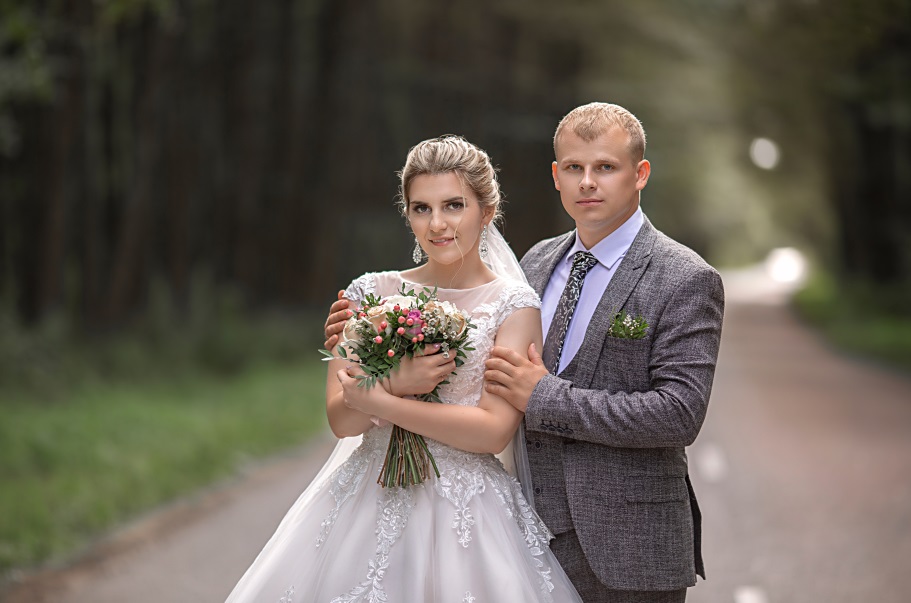 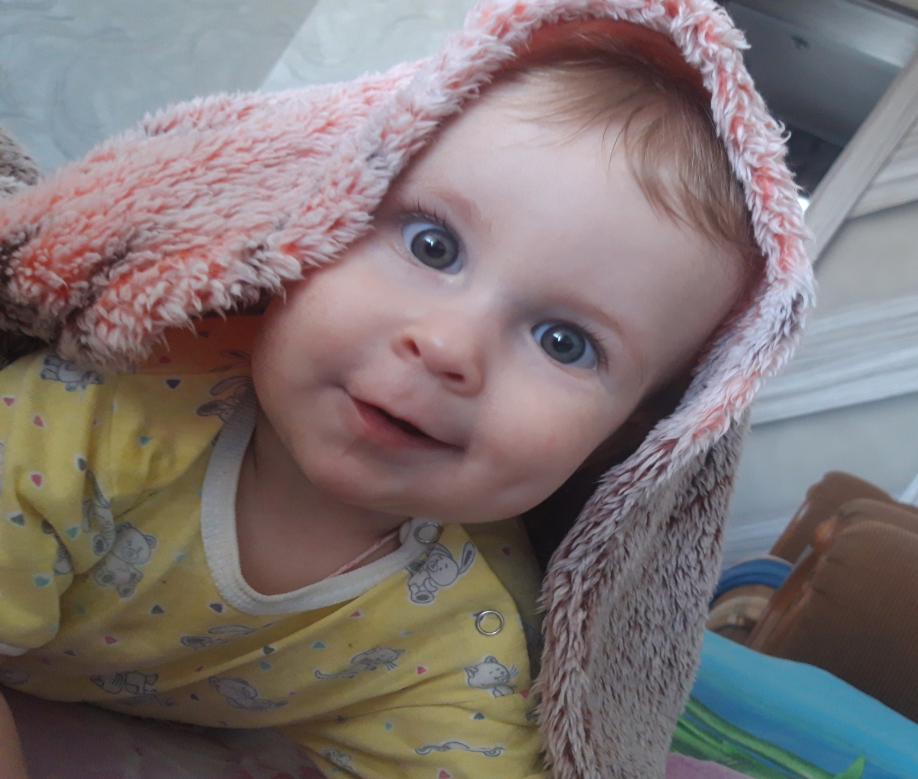 Сергеева Софья
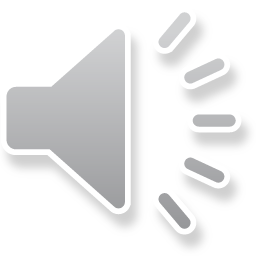 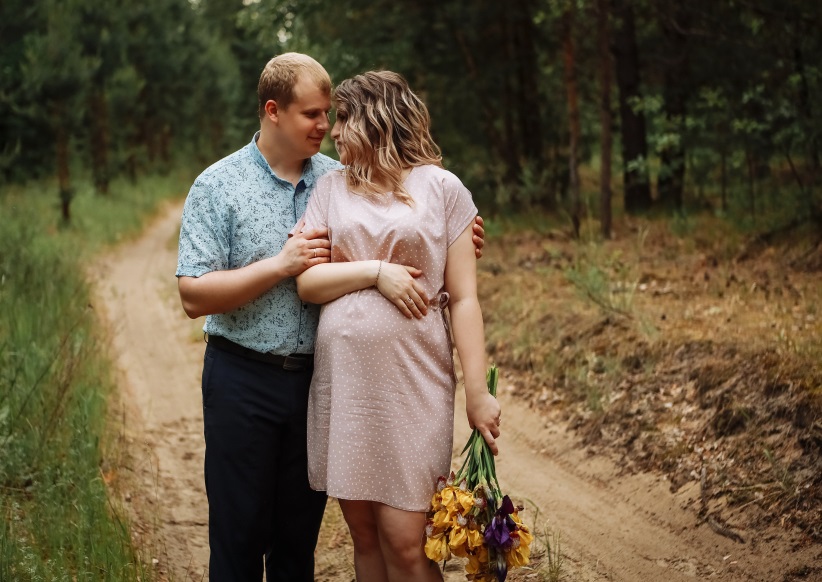 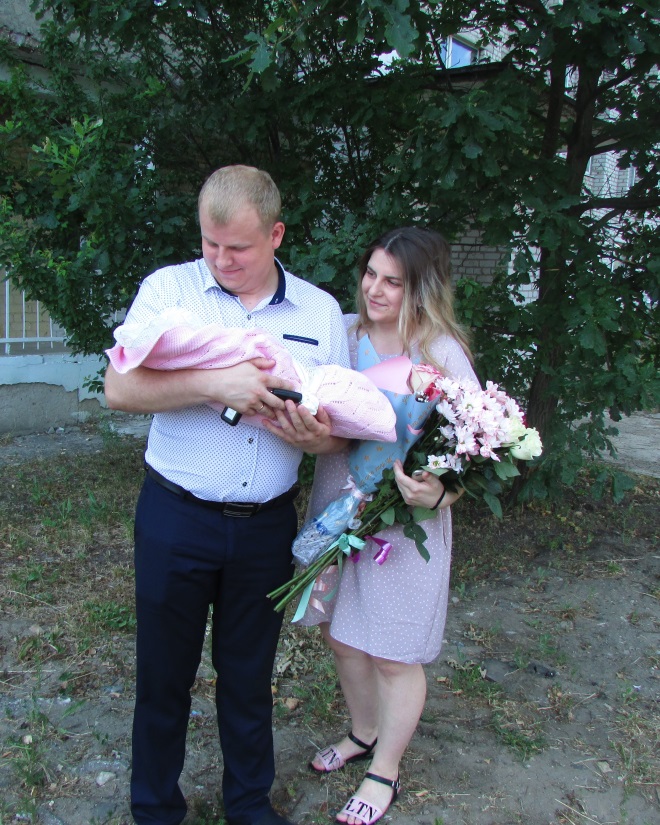 Семья – это главный критерий, поверьте! Цените семью! Берегите и верьте! Семья – это дом, это дети, родные, Родители славные и дорогие! Любовь, понимание, забота и ласка… Семья – это чудо и райская сказка, Надежность, опора, стремление, успех, И детский прекрасный, радостный смех!
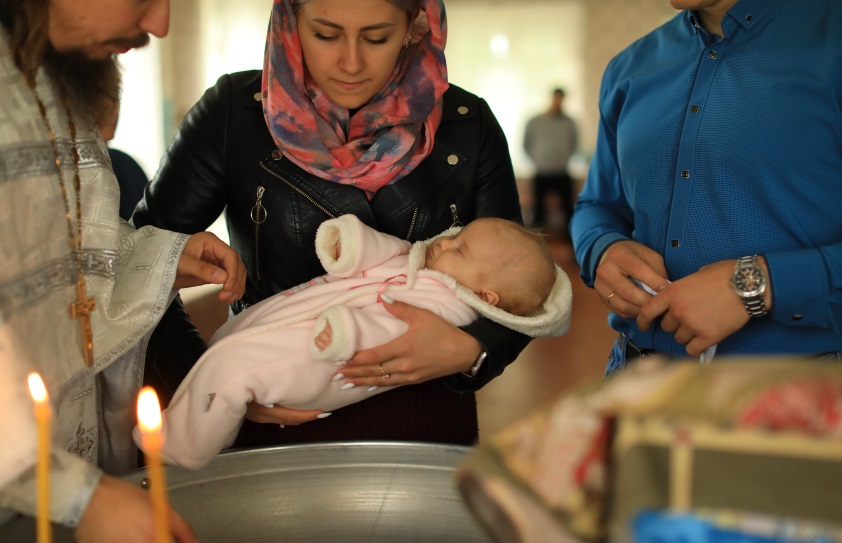 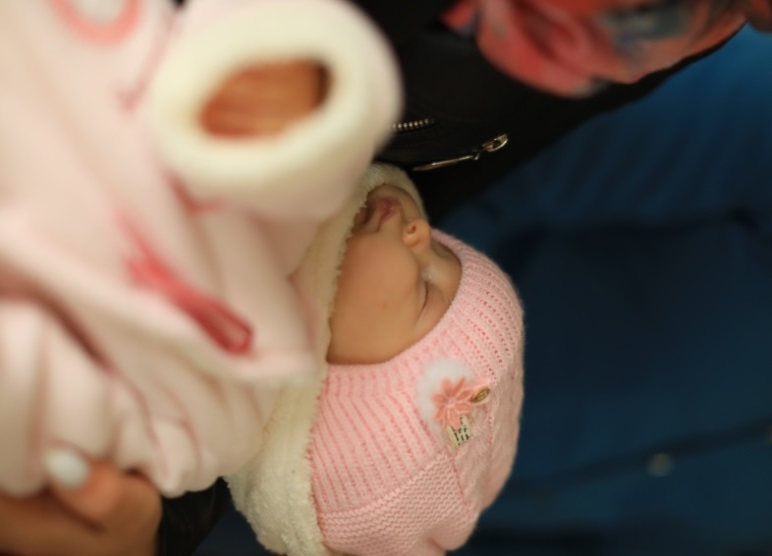 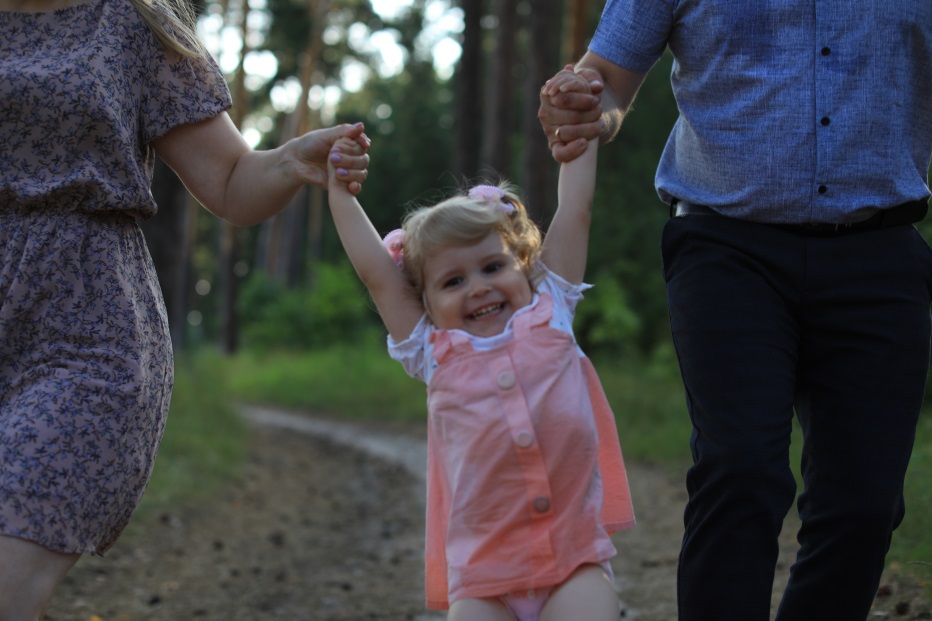 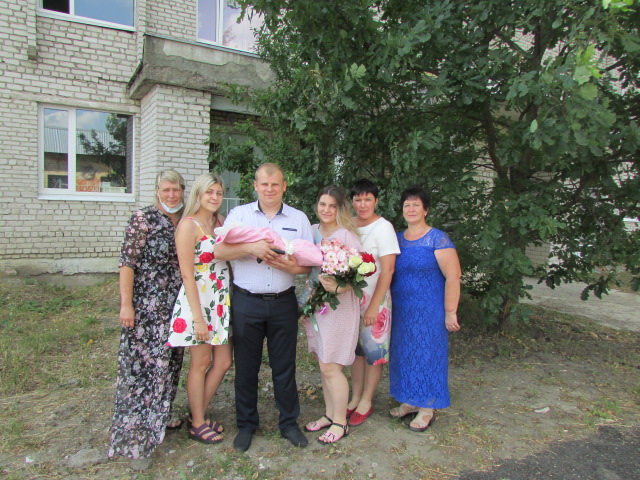 Наш семейный отдых
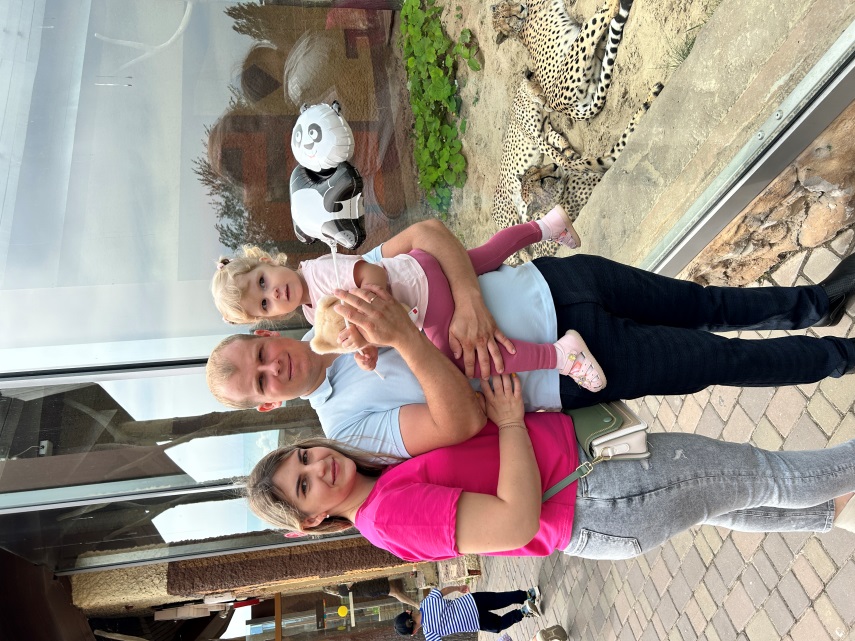 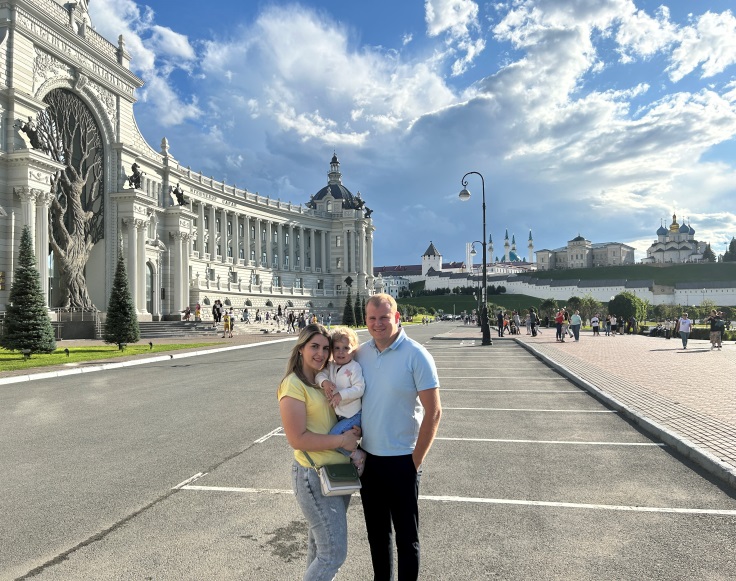 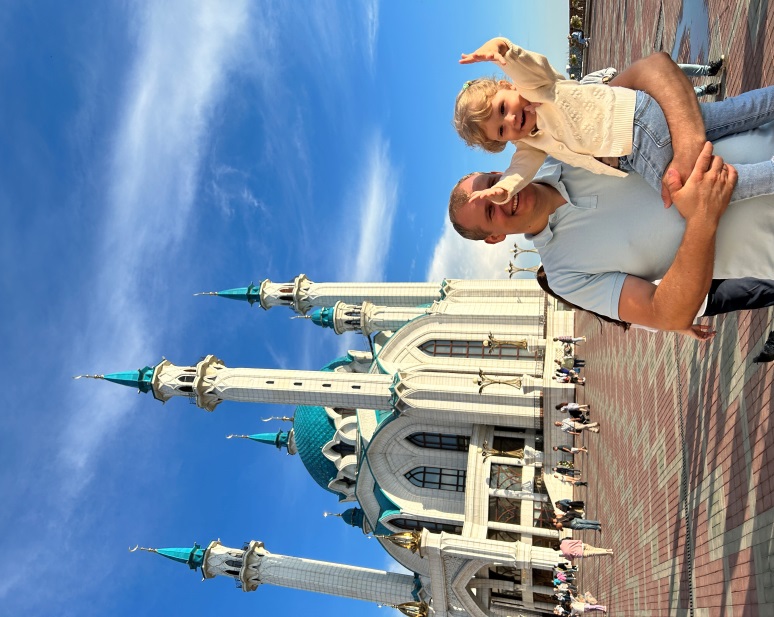 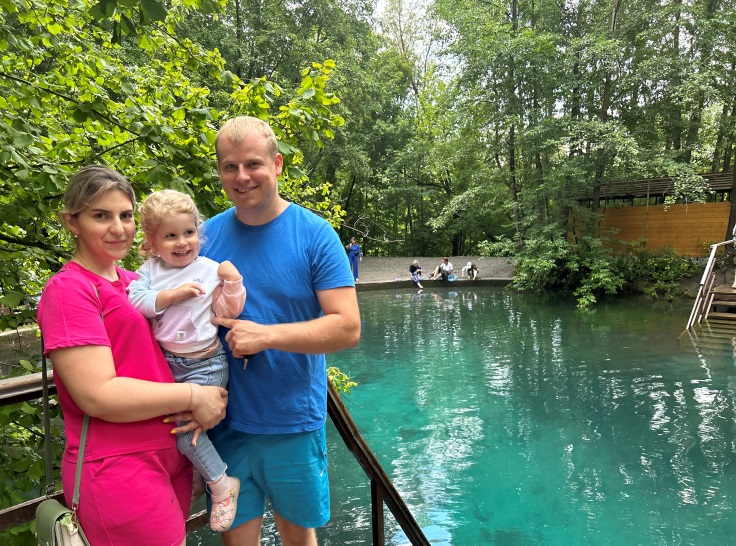 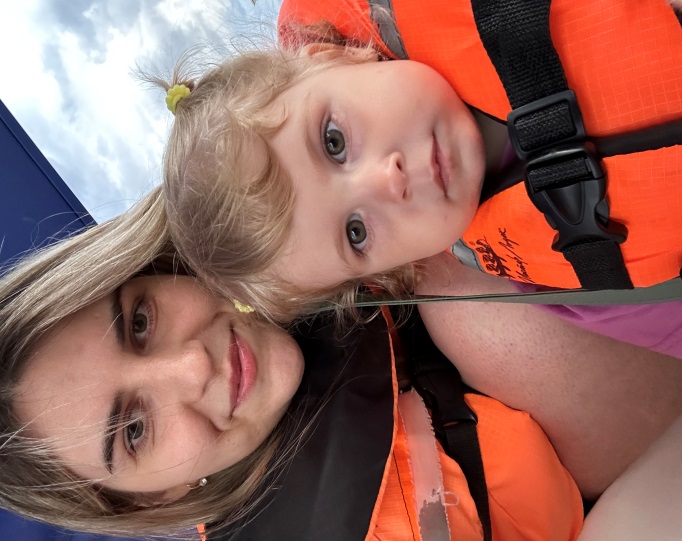 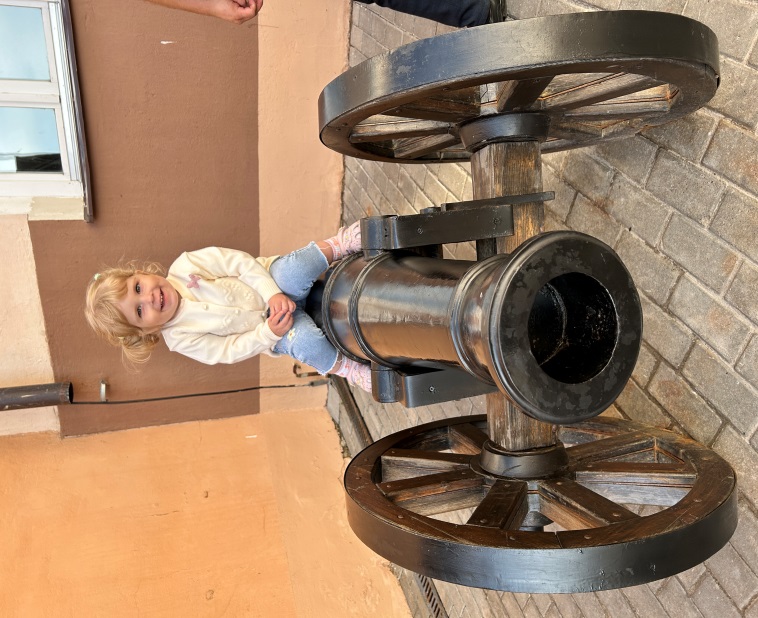 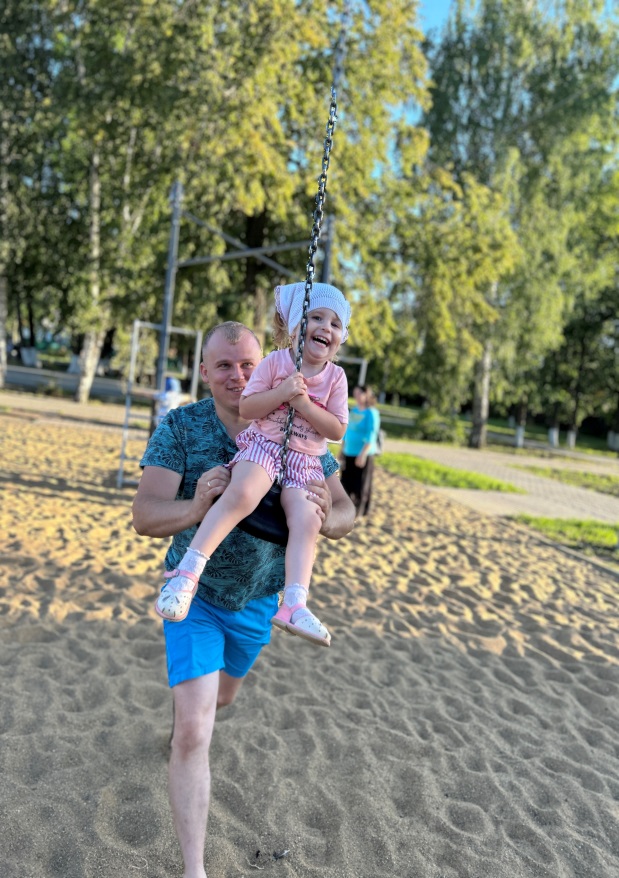 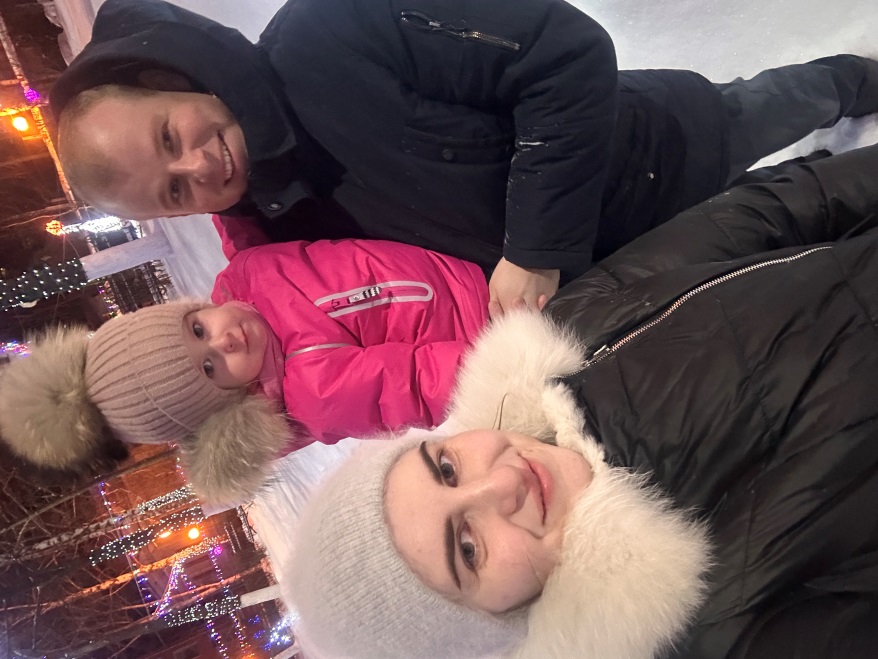 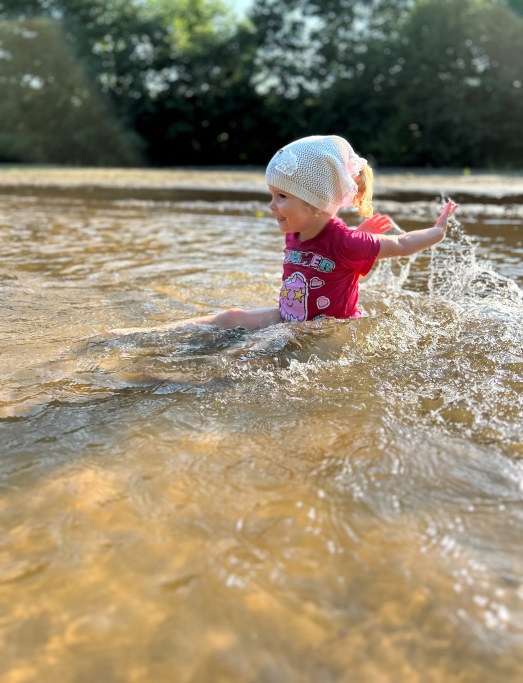 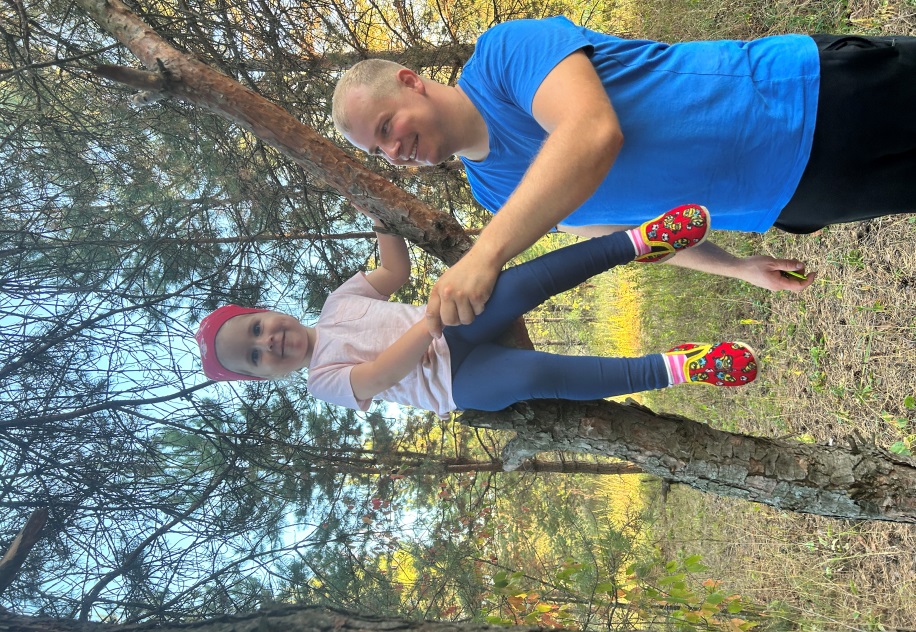 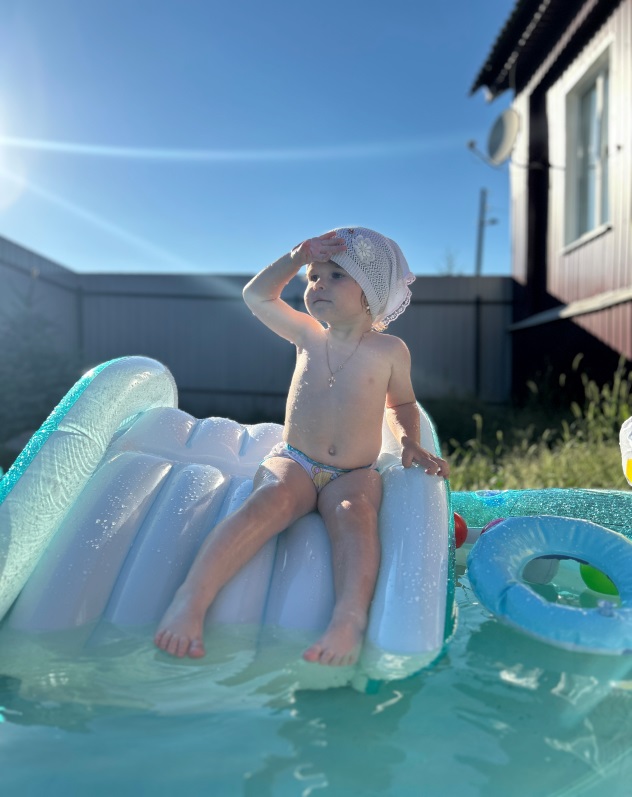 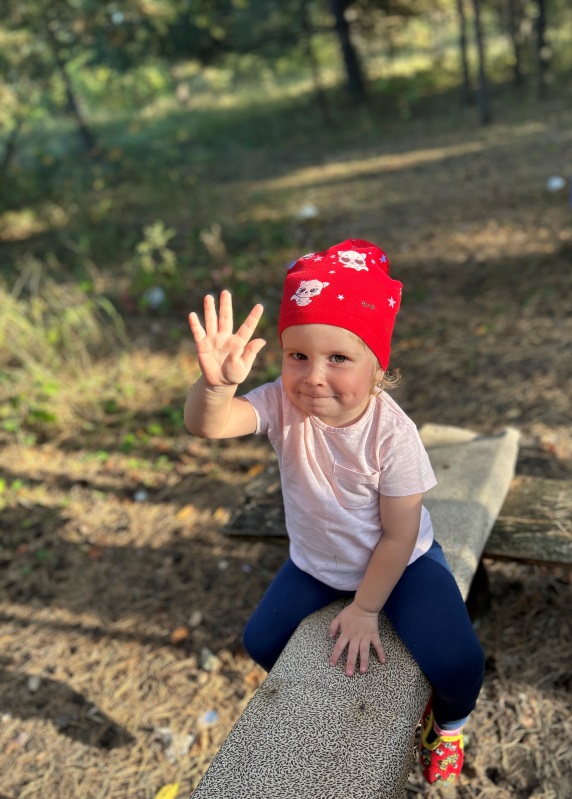 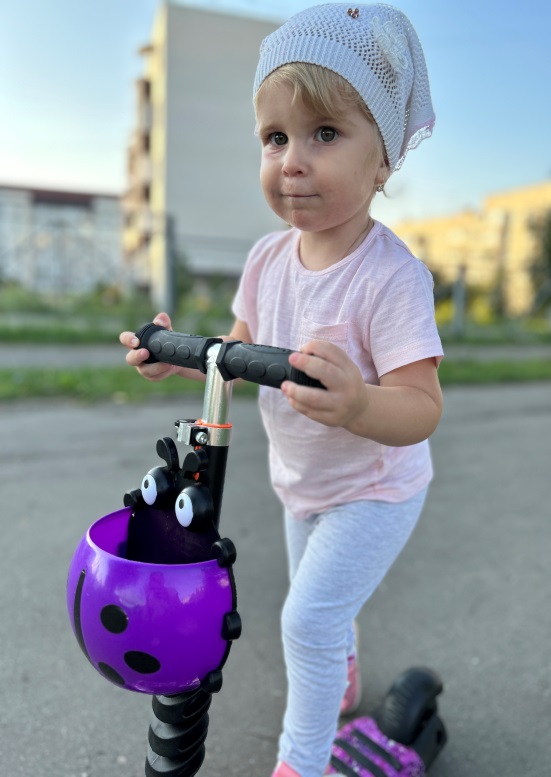 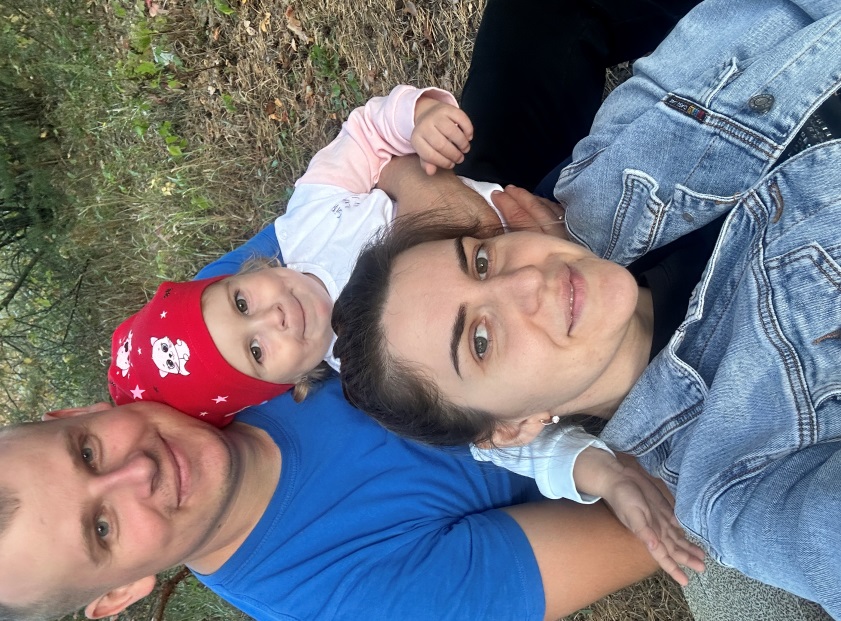 Надо дедушек любить , как без бабушек нам жить
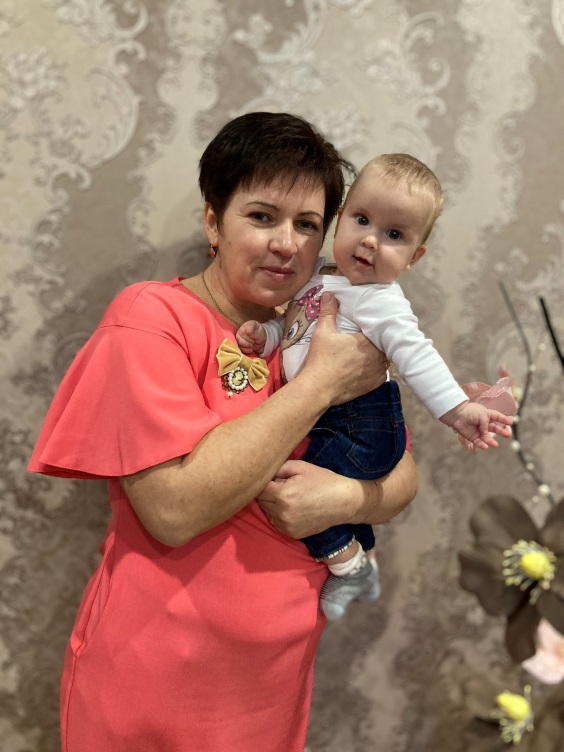 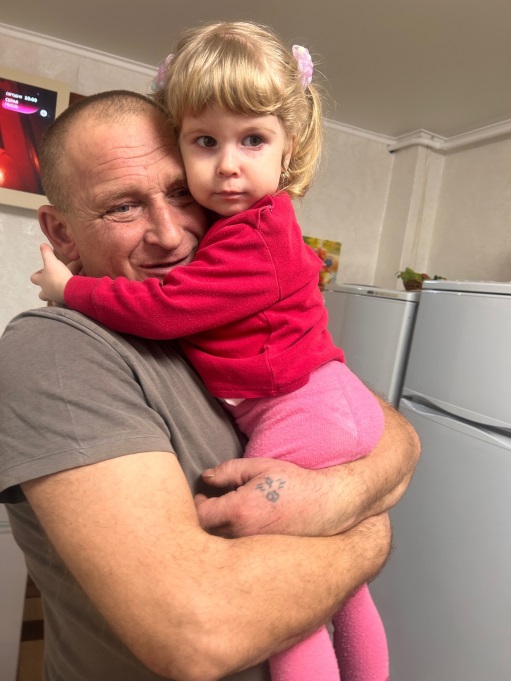 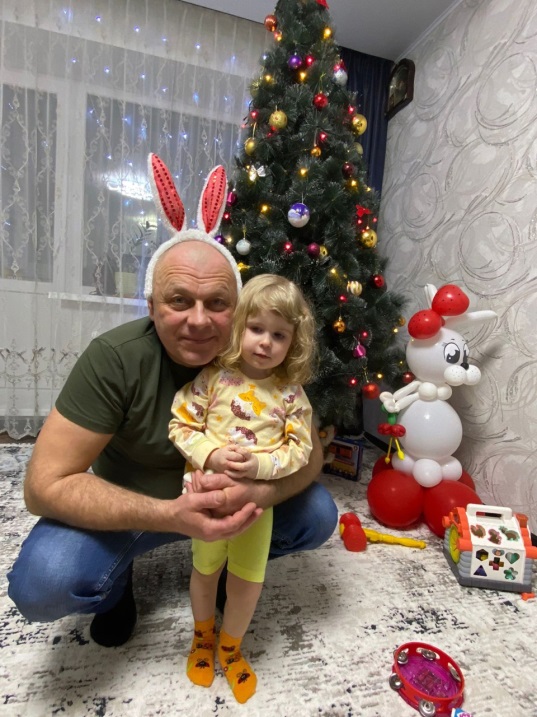 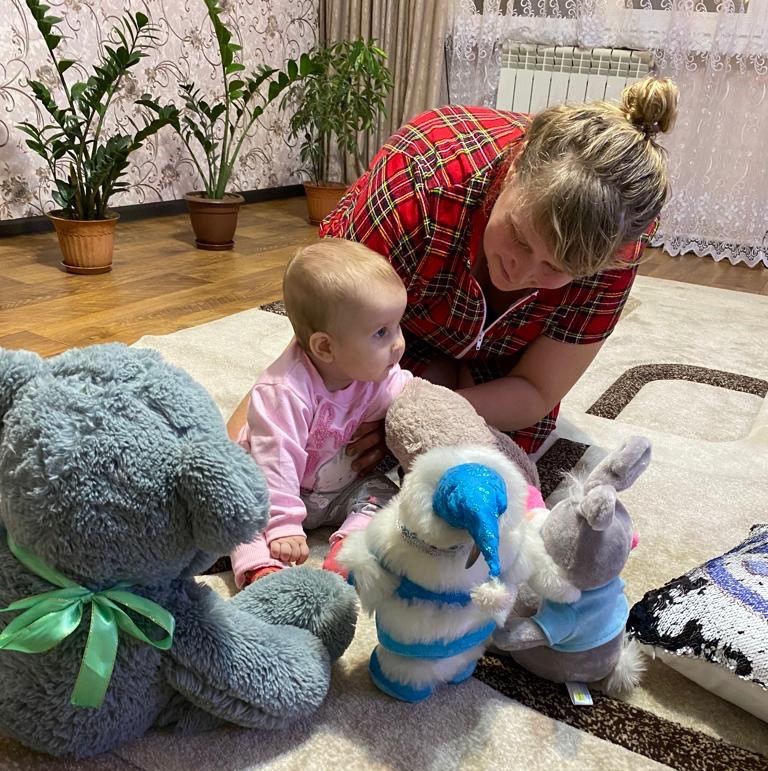 Бабушки и дедушки –это основа нашей крепкой и дружной семьи